Money Follows the PersonRebalancing Demonstration:Program Initiatives
1
Legislative Office Long-Term Care Planning Committee Meeting
12/09/2014
DSS/Money Follows the Person-Karri Filek, MPA
Agenda
Testing Experience and Functional Tools (TEFT)
Balancing Incentive Program (BIP)
Right Sizing & Rebalancing
Community First Choice (CFC)
Presumptive Eligibility (PE)
Money Follows the Person – Demo services
Reorganization
Comments & Questions
Contact Information
Rightsizing & Rebalancing Plans (3)
2
Testing Experience and Functional Tools (TEFT)
3
Paul Ford
TEFT-Encompasses Four Areas
DSS is contracting with two Centers at the University of Connecticut Health Center, namely:

 the Center on Aging (CoA) and 

Biomedical Informatics Center (BMIC) at Connecticut Institute for Clinical and Translational Science
4
TEFT
Center on Aging (CoA)-Dr. Julie Robison
Together with stakeholders in the State of Connecticut, the Department of Social Services, Division of Health Services aims to:

Field test a beneficiary experience survey for validity and reliability; (COA)

Field test a modified set of Continuity Assessment Record and Evaluation (CARE) functional assessment measures (COA)
5
TEFT
Biomedical Informatics Center (BMIC)-Dr. Minakshi Tikoo
Demonstrate use of personal health record (PHR) systems with beneficiaries of CB-LTSS (BMIC)

Identify, evaluate and harmonize an electronic Long Term Services and Supports (e-LTSS) standard in conjunction with the Office of National Coordinator’s (ONC) Standards and Interoperability (S&I) Framework (BMIC)
6
TEFT
Current Activities

Stakeholder meetings regarding use of Personal Health Records
Field testing consumer experience

Follow us on:
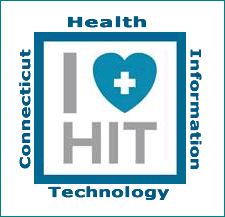 7
Balancing Incentive Program (BIP)
8
Karen Law 
Tamara Lopez
Balancing Incentive Program
Overview
Initiatives
Centers for Medicare and Medicaid Services (CMS) awarded Connecticut a grant for $72,780,505 to;
Expand community Long-Term Services and Supports
Develop necessary infrastructure for a more streamlined process for clients seeking community LTSS
No Wrong Door (NWD)
Conflict-Free Case Management Services
Core Standardized Assessment Instrument
9
Implementing the BIP Vision
Implementing the BIP vision enhances and supports the delivery of LTSS from the consumer’s point of entry to the delivery of services.
Key Components of BIP Vision
Pre-Screen
Agency
Application
Medicaid Application
Universal Assessment
Eligibility Determination
Service Plan
Self-service tool that allows consumers to identify potential service options
Electronic form that allows consumers to submit an Agency Application online
Electronic form that allows consumers to submit the Medicaid Application online
Automated process that finalizes consumer’s functional level of need and financial eligibility determination.
Standardized assessment tool that calculates consumer’s level of need
Integrates with partner systems to display the agreed upon service arrangement for consumer
Point of entry
Delivery of services
Connecticut’s “No Wrong Door” partners will implement a standardized process and integrated system solution to support Connecticut’s achievement of the BIP goals.
As provided by Deloitte: State of CT Balancing Incentive Program: Vision Validation Session
High-Level Technical System Diagram
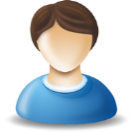 Secure Access: 
(ISIM/ISAM & Multi-Factor Authentication)
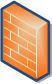 ImpaCT System
Worker/Assessor
ImpaCT
Worker Portal
ConneCT 
Consumer Portal
BIP  Portal
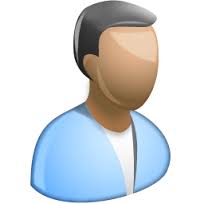 My Account
Apply for Benefits
Pre-Screen
Agency Application
Partner  Systems
Citizen/
Advocate
Consumer Dashboard
Am I Eligible?
Shopping
Universal Assessment
Data Warehouse
Case Management Systems
Worker Dashboard
Financial Eligibility Tracking
LTSS Module
Shopping
Agency Application
InterRAI System
LTSS Websites
Reports
Data 
Exchange
Pre-Screen
MyPlace CT
MMIS System
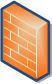 PHR 
System
State Agency Websites
LogistiCare System
Service Provider Websites
As provided by Deloitte: State of CT Balancing Incentive Program: Vision Validation Session
Right-Sizing	& Rebalancing
12
Mairead Painter
Rightsizing & Rebalancing: Nursing Home Diversification
$40 million in grant and bond funds through SFY 2015
Utilized reports that outlined town-level projections of need for long-term service and supports & associated workforce

Applicant nursing facilities must tailor services to local need
13
[Speaker Notes: Funds for nursing facilities interested in diversifying their scope to include home-and-community-based services.
Tailor services: requires applicant nursing facilities to work collaboratively with the town they are located.]
Rightsizing & Rebalancing: Nursing Home Diversification
Round 1
Round 2
Completed Request for Proposals (RFPs)
23 proposals submitted
Governor Malloy awarded $9 million in Rebalancing grants 
Seven proposals selected*
Underway!
Procurement Schedule:
RFP Released: October 16, 2014 
RFP Conference: 10/27/2014
Deadline for Questions: 10/30/2014, 2:00 p.m. Eastern Time 
Answers Released: 11/05/2014 
Clarifying Questions: 11/12/14 
Responses to Clarifying Questions: 11/19/14 
Mandatory Letter of Intent Due: 12/01/2014, 2:00 p.m. Eastern Time 
Proposals Due: 01/15/2015, 2:00 p.m. Eastern Time
14
[Speaker Notes: Of the seven proposals, three signed contracts, one pending, and three withdrew.  The three that signed contracts totaled $2,934,498.00 in grant and bond funds]
Rightsizing & Rebalancing: Nursing Home Diversification
Southington Care Center ( Central Connecticut Senior Health Services ): $2,051,148.00 award

Mary Wade Home, Inc.: $2,001,730.00 award

Jewish Home for the Elderly of Fairfield County, Inc.: $81,260.00 award
15
Community First Choice (CFC)
16
Christine Weston
Community first choice (CFC)
An optional State Plan program created under the Affordable Care Act (ACA) allowing states to implement a new Medicaid entitlement

States would receive a 6% enhanced FMAP
17
[Speaker Notes: FMAP is Federal Medical Assistance Percentages]
Community First Choice
Open to individuals that meet Level Of Care (LOC)
Participants do not need to meet budget neutrality*
Does not create a new eligibility group, open to all Medicaid participants that meet LOC
Slots are not limited in CFC
18
[Speaker Notes: Waiver enrollees receiving CFC as a service do need to meet their own waiver requirements]
Community First Choice
Allows states to offer multiple supports and services to eligible individuals;
Personal Assistance
Personal Emergency Response Systems (PERS)
Voluntary training for participants
Transition Services
Services that increase independence or substitute human assistance
CFC will be entirely person-centered and self directed
19
Community First Choice
Accomplished to date
Next Steps
Drafted the State Plan Amendment (SPA) to include all allowable services
Built capacity at our Access Agencies, includes creating training for the assessors
Created procedure codes for accurate billing
Created a Development Council of key community stakeholders
Submit SPA to CMS and receive approval on the SPA from CMS
Launch CFC statewide on April 1, 2015
20
[Speaker Notes: Development Council allows stakeholders to oversee the implementation of CRFC and to assist with quality assurance and public awareness of the new entitlement.]
Presumptive Eligibility
21
Karri Filek
Presumptive Eligibility
Would allow for Home and Community Based (HCBS) clients to quickly gain access to care in the community while their Medicaid applications are being processed
22
[Speaker Notes: HCBS services cannot start until both the functional and financial review are completed.  Often times, the financial review takes many months.]
Presumptive Eligibility
Pilot program in MFP
Targets clients 
applying for Medicaid waivers
		&	
Needing a financial review (look-back)
Incorporates new processing techniques and working closely with functional staff
Tests the effectiveness of new process
To see if it is a viable option for Connecticut
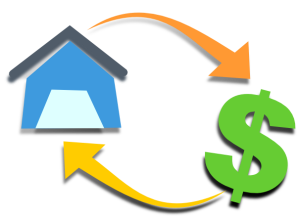 23
Presumptive Eligibility
Allows more clients to access services and supports in the community
Leave long-term care facilities sooner
Divert hospital discharges to the community rather than facilities
Continue living in the community
Cost-savings alternative to long term care facilities
Supports careers in the healthcare field
24
[Speaker Notes: PE has direct benefits to clients, DSS, and some indirect results of supporting careers in the HC field.]
MFP Demonstration Services
25
Deanna Clark
MFP Demonstration Services
Peer Support
Informal Caregiver’s Support
Addiction Services and Supports
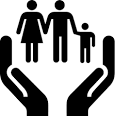 26
MFP Demonstration Services
Peer Support
Using personal experiences, peer support workers engage participants in order to reinforce and maintain skills
Peer support workers can be self-hire or agency based
5 currently enrolled with the service
27
MFP Demonstration Services
Informal Caregiver’s Support
Provides informal caregivers with a flexible individual budget which they may use for:
Paid care that allows for a brief period of rest or relief for caregivers; or
1:1 or group caregiver education or training in managing the MFP participant’s chronic conditions.

Caregivers can select their respite provider and/or trainer from an agency or from their own network.
28
MFP Demonstration Services
Addiction Services & Supports
Enrollment Numbers
Community Support Services (CSS)
Peer Support Specialist
Transportation
Transitional Supported Employment

Requires referral to Advanced Behavioral Health (ABH) after completion of the ASSIST tool, which determines participant’s level of need
29
Reorganization
30
Dane Lustila
Reorganization
MFP Waiver Assessment Process Then
Disadvantages
Duplication of efforts
Delay between referral to waiver staff and actual assessment
Delay when client is deemed ineligible for initial waiver
Client disengagement
TCs unable to regularly take new clients
MFP application received at Central Office
Application referred to a Transition Coordinator (TC)
TC meets client and refers him/her to a waiver
Client is assessed by waiver staff
If client is not waiver eligible, TC refers client to another Home and Community Based Services (HCBS) package
31
Reorganization
MFP Waiver Assessment Process Now
Advantages
MFP application received at Central Office
Application referred to Specialized Care Manager (SCM)
SCM meets client and assesses him/her for waiver eligibility
If client is not waiver eligible, SCM refers client to another Home and Community Based Services (HCBS) package
TC assigned after waiver assessment
Decrease in duplicative efforts
Waiver staff (SCM) are the first to meet the client
Waiver staff are able to refer clients to other HCBS packages more accurately
Increased client engagement
TCs able to regularly receive new clients
32
Reorganization: Impact on Care Plans
33
[Speaker Notes: Pre-reorganization: 01/01/2012 through 02/20/2014: 1226 total across 26 months
Post-reorganization: 02/21/2014 through 12/01/2014: 936 total across 11 months]
Reorganization: impact on referrals to transition coordinators
34
Data taken from the CT MFP Quarterly Report 2014: Quarter 3.
Reorganization: Impact on Transitions
35
Data taken from the CT MFP Quarterly Report 2014: Quarter 3.
Comments & Questions
Thank you!
36
Contact Information
Dawn Lambert
	Project Director
	Department of Social Services-Money Follows the Person
	Dawn.Lambert@ct.gov
	860-424-4897
Karen Law
	Public Assistance Consultant
	Department of Social Services-Money Follows the Person
	Karen.Law@ct.gov
	860-424-5971
Tamara Lopez
	Health Program Associate
	Department of Social Services-Money Follows the Person	Tamara.Lopez@ct.gov
	860-424-5535
37
Contact Information
Paul Ford
	Health Program Assistant
	Department of Social Services-Money Follows the Person
	Paul.Ford@ct.gov
	860-424-5376
Deanna Clark
	Health Program Assistant
	Department of Social Services-Money Follows the Person
	Deanna.Clark@ct.gov
	860-424-4984
Dane Lustila
	Eligibility Services Worker
	Department of Social Services-Money Follows the Person	Dane.Lustila@ct.gov
	860-424-5078
38
Contact Information
Karri Filek
	Eligibility Services Worker
	Department of Social Services-Money Follows the Person
	Karri.Filek@ct.gov
	860-424-5895
Christine Weston
	Social Worker
	Department of Social Services-Money Follows the Person
	Christine.Weston@ct.gov
	860-424-5521
Mairead Painter
	Social Worker
	Department of Social Services-Money Follows the Person	Mairead.Painter@ct.gov
	860-424-5844
39
Contact Information
CT Department of Social Services
www.ct.gov/dss

CT MFP online application
www.ctmfp.gov

Community Care and Support Information
www.myplacect.org

Nursing Home Rebalancing Grants Press Release
www.governor.ct.gov/malloy/cwp/view.asp?A=4010&Q=542054

CT Money Follows the Person Quarterly Report: Quarter 3, 2014: July 1, 2014-September 30, 2014
http://www.uconnaging.uchc.edu/2014%20Q3%20MFP%20report.pdf
40
Rightsizing & Rebalancing: Southington Care Center (Central Connecticut Senior Health Services)
41
Rightsizing & Rebalancing: Mary Wade Home, Inc.
42
Rightsizing & Rebalancing: Jewish Home for the Elderly of Fairfield County, Inc.
43